Подготовил 
воспитатель высшей категории
 ГКДОУ «ДС № 31 «Сказка»  
Великородная Е.И.
Чем занять ребенка дома?
Игры с разноцветным рисом
Рисование на бутербродах
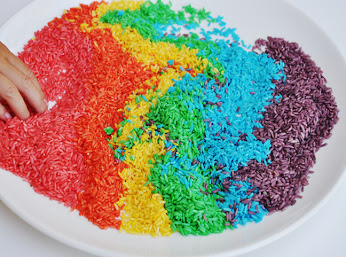 Масса для лепки своими руками
Настольные игры с печеньем
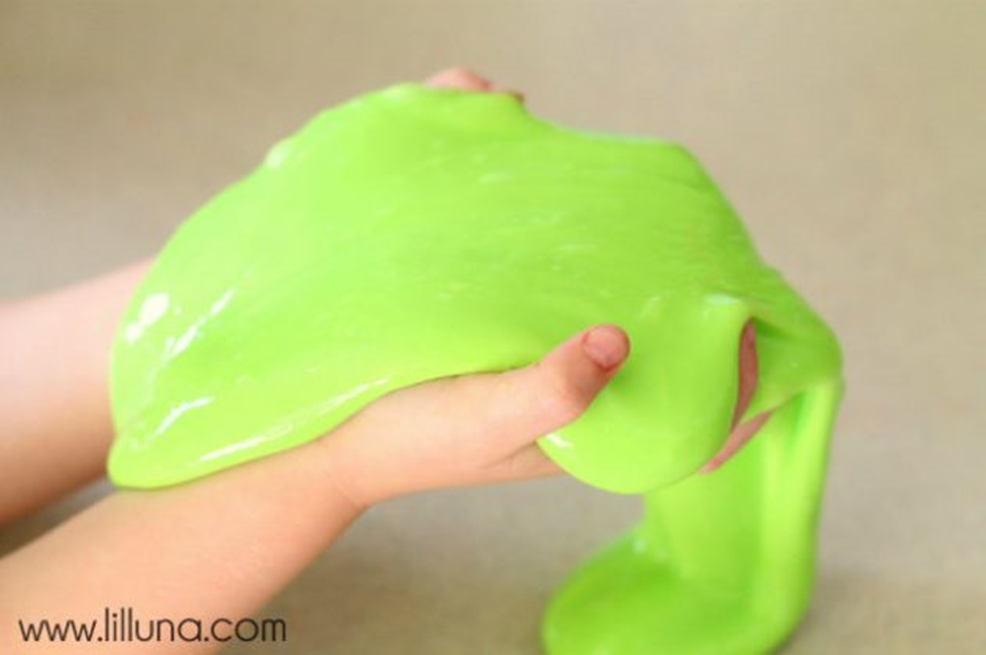 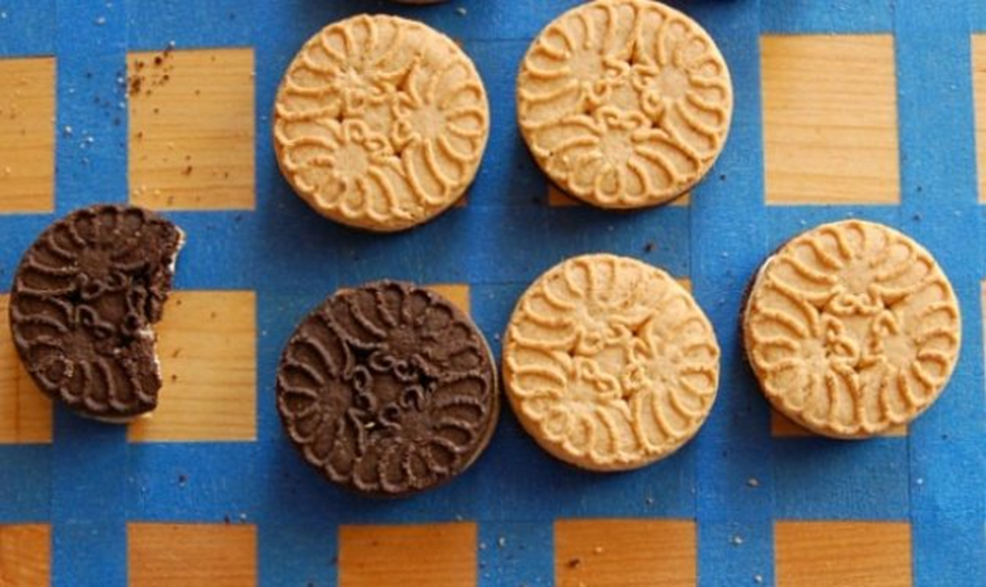 Пластиковые шары и малярный скотч: активные игры дома
Самолёт из трубочки для коктейля
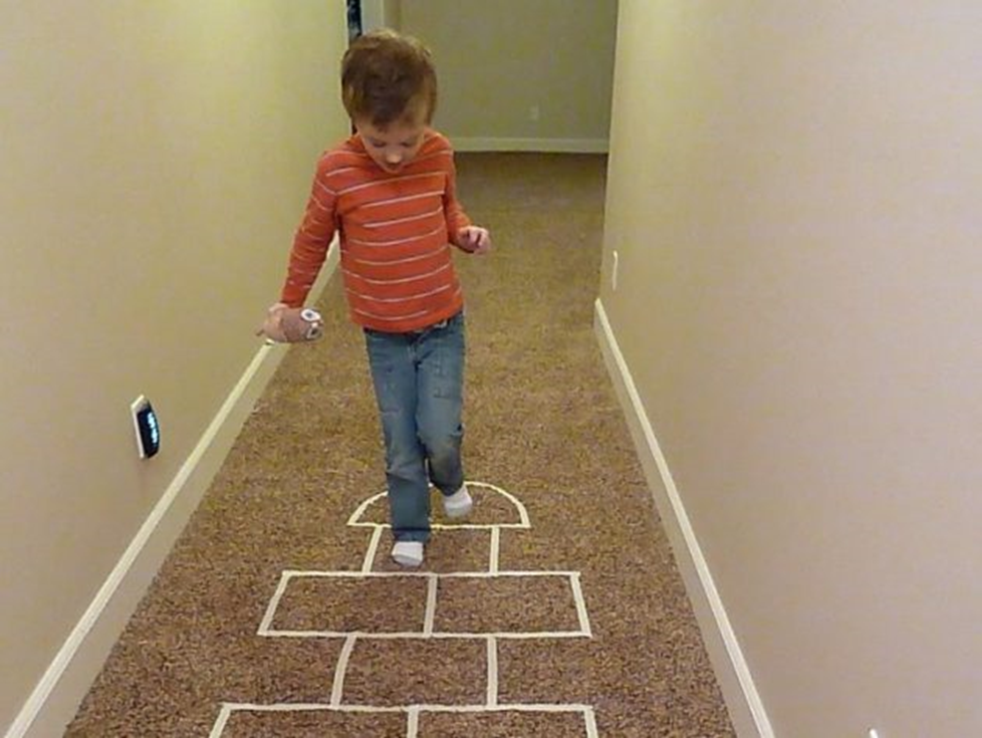 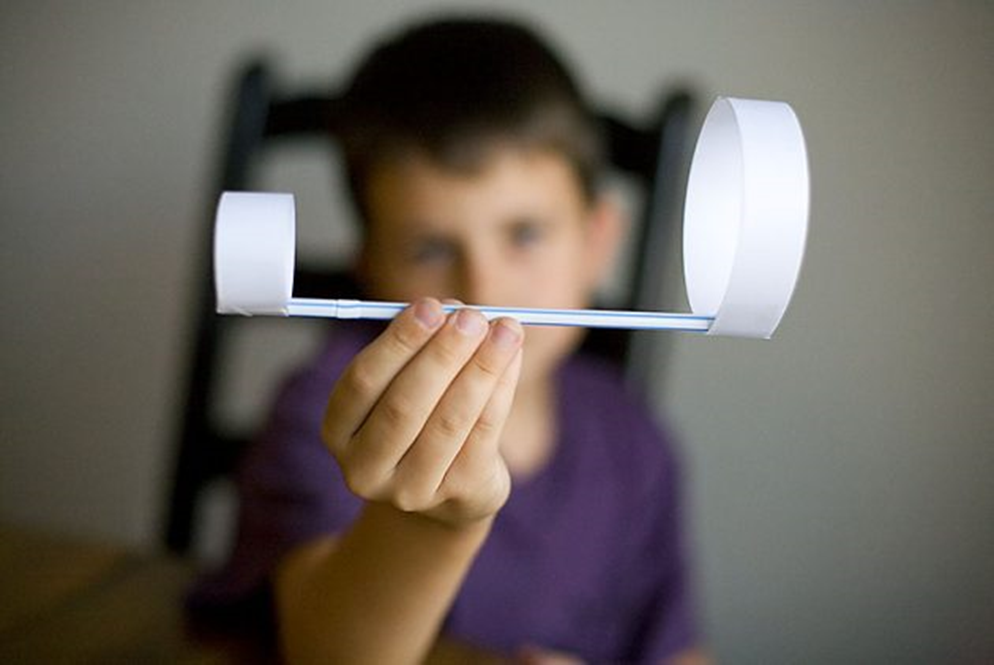 Мыльные облака
Свирель из трубочек для коктейлей
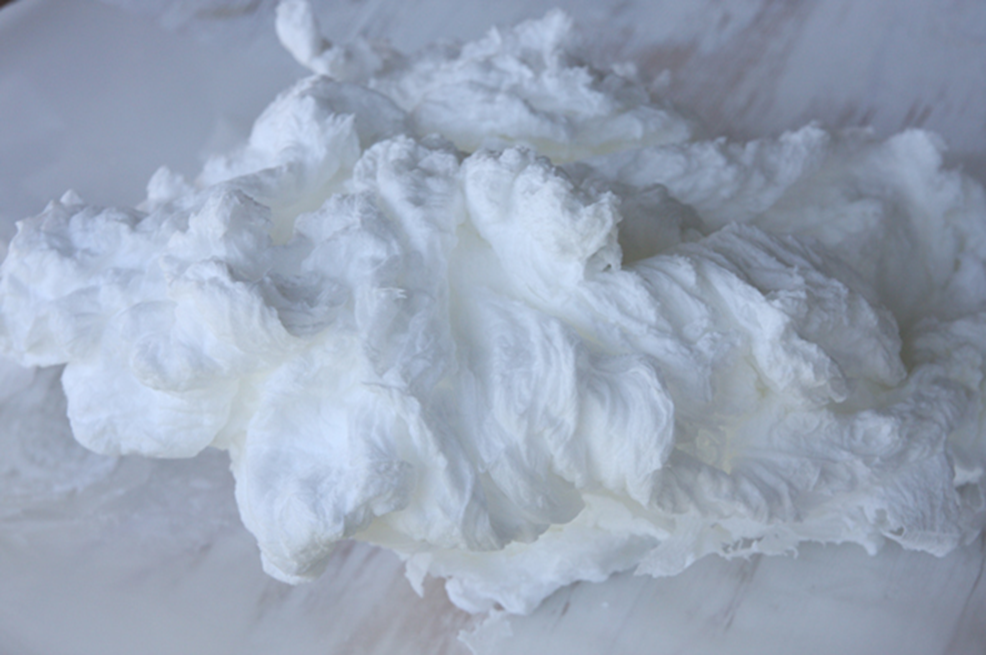 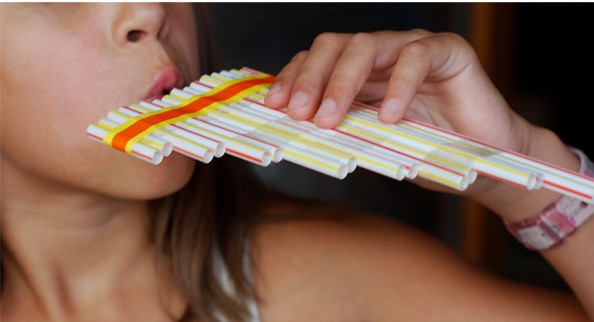 Наклейки своими руками
Альтернатива рогатке из пластикового стаканчика и воздушного шара
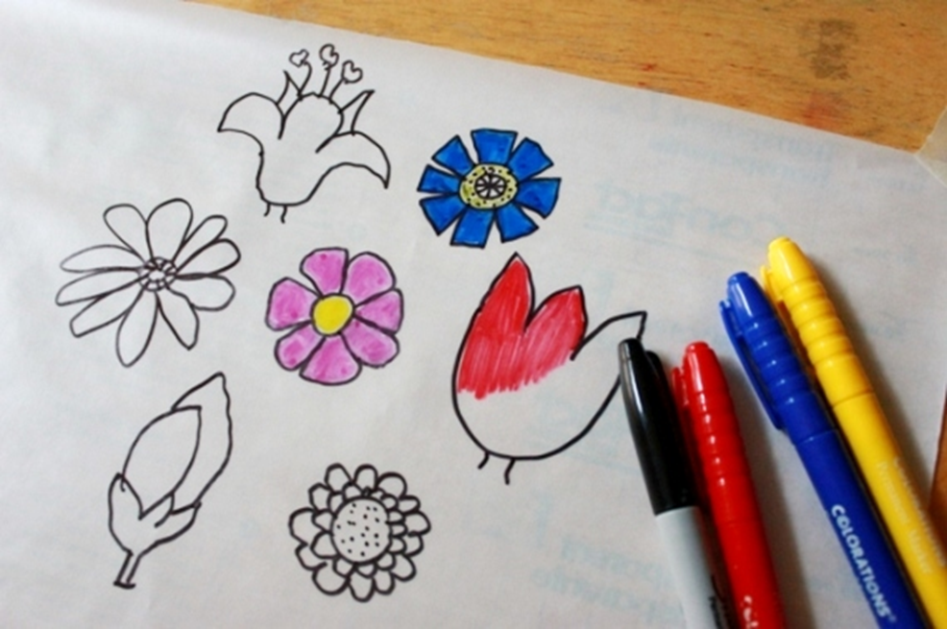 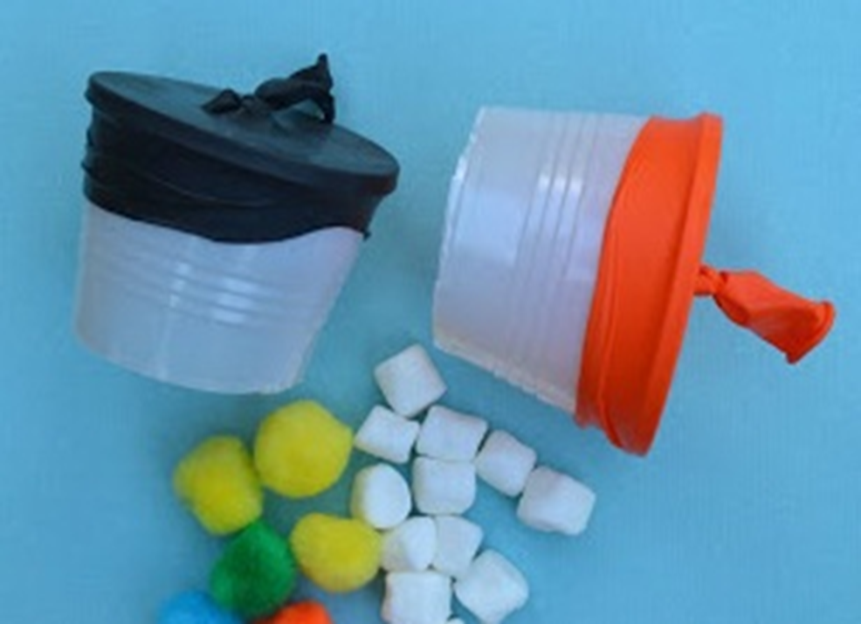 Прицельная стрельба стеклянными шариками
Гонки стеклянных шариков
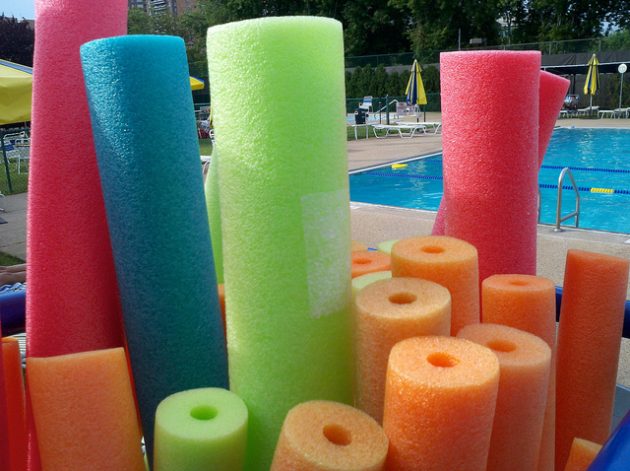 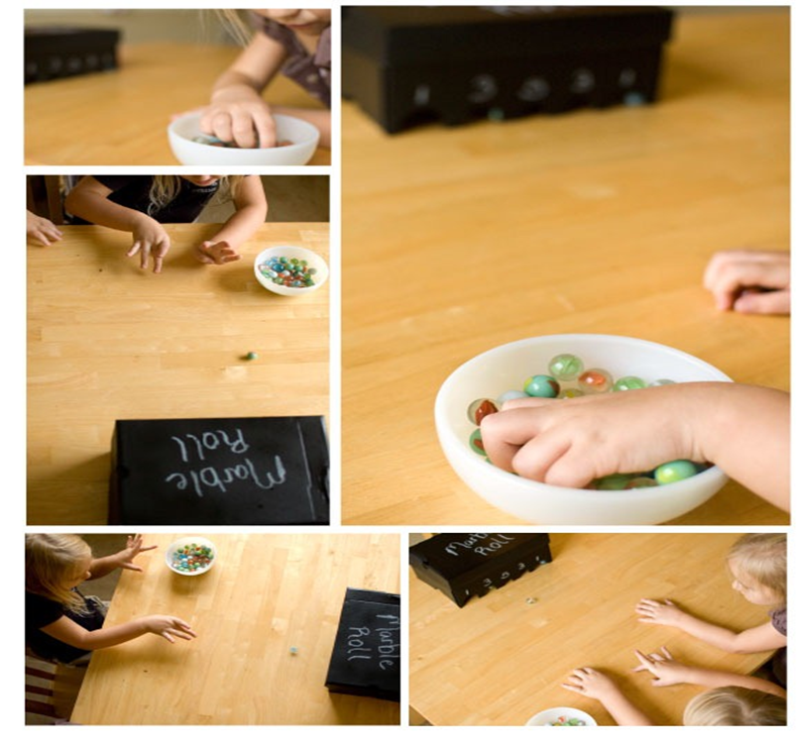 Рисование без пятен
Автомойка своими руками
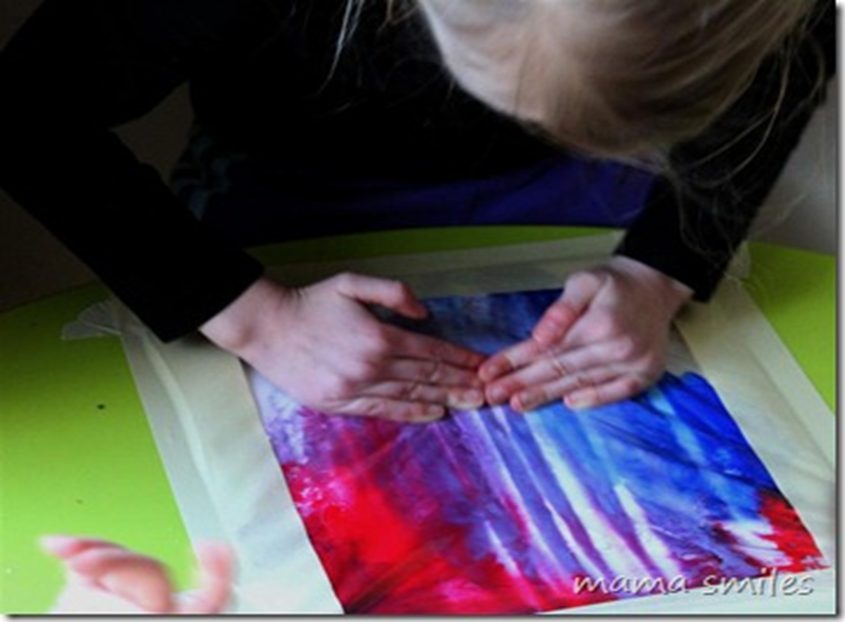 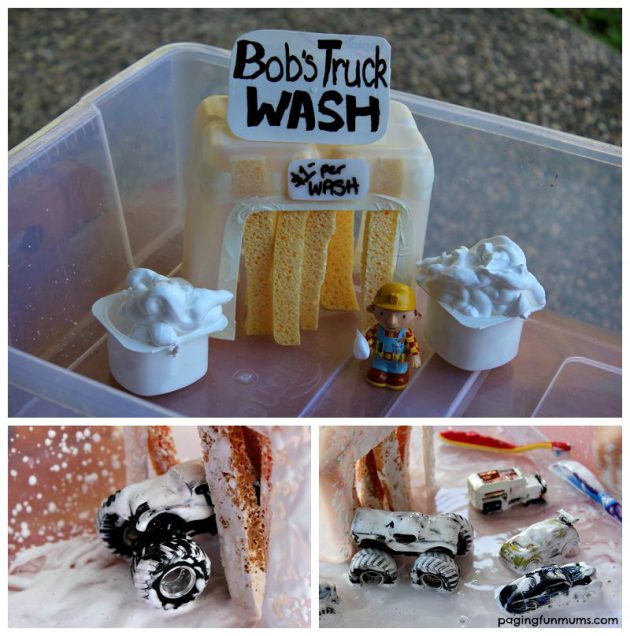 Научный эксперимент с воздушными шарами
Замороженное яйцо динозавра
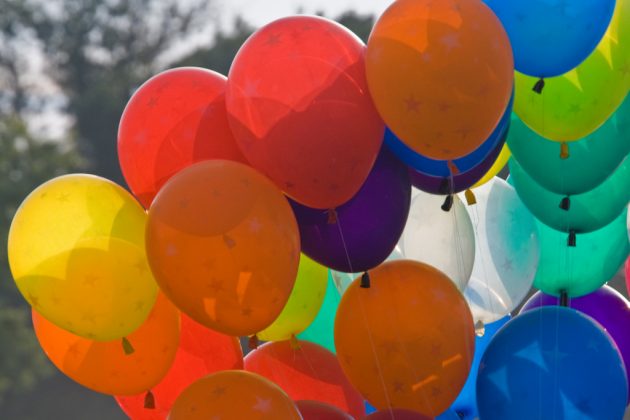 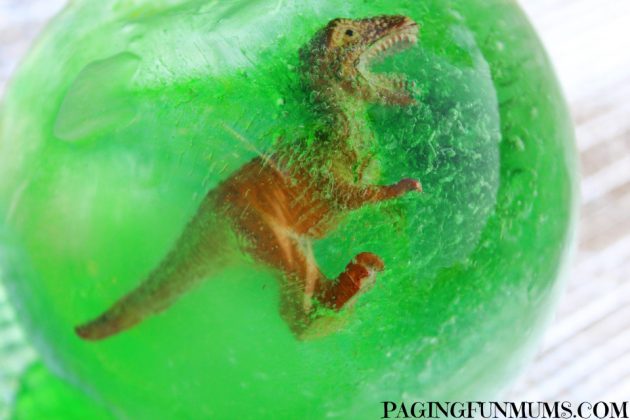